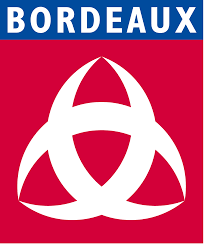 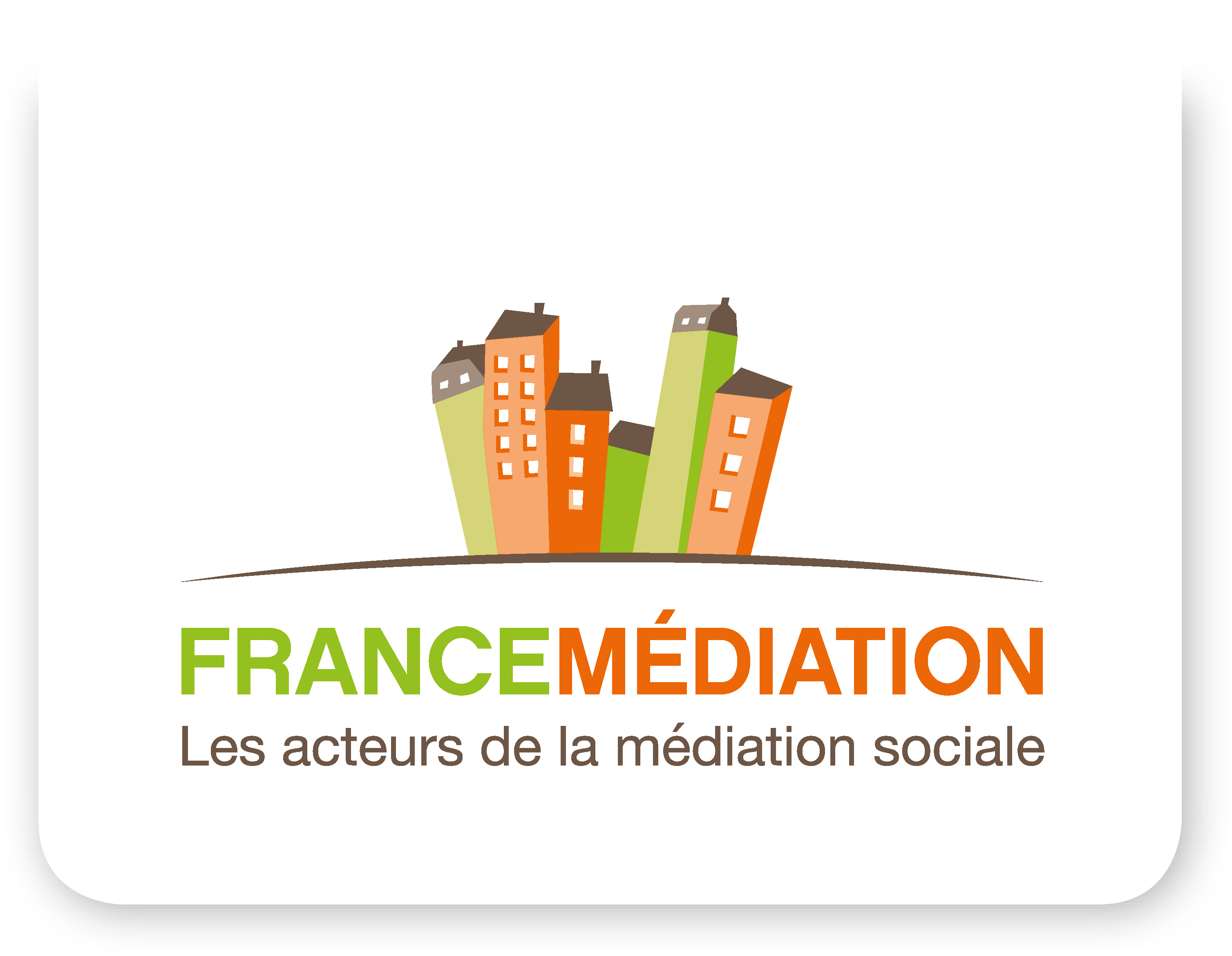 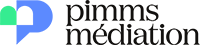 Collectivité territoriale, sponsor
Co-pilotes du projet
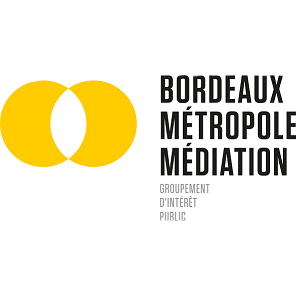 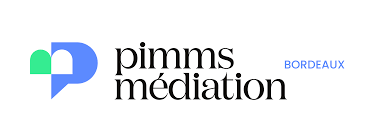 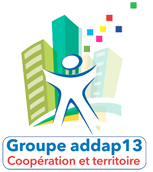 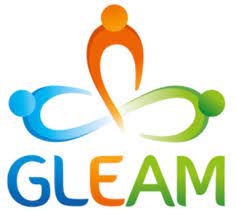 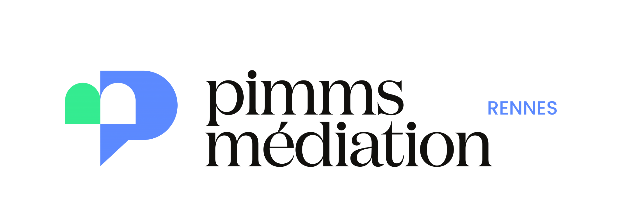 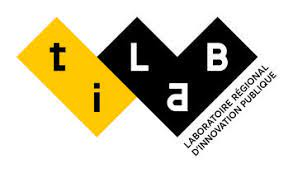 Structures de médiation en charge du déploiement
Expert technique